KunskapstävlingenLidingö förr och nu
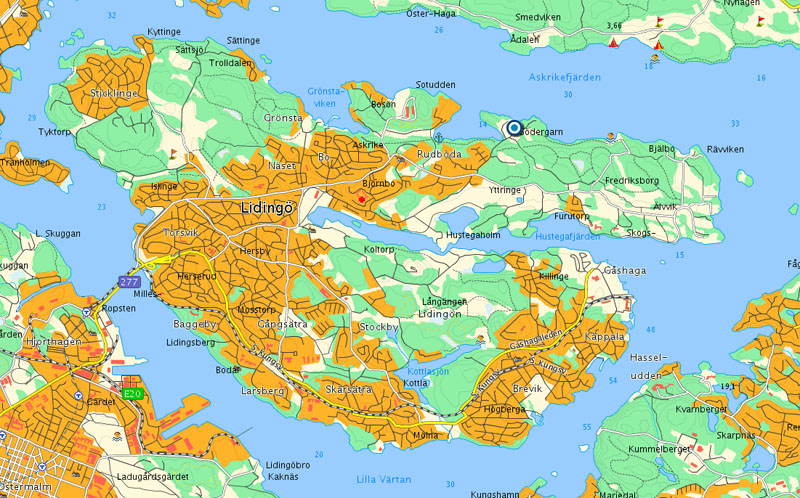 Sverige är indelat i 25 landskap.I vilket landskap ligger Lidingö?
Där Lidingö kyrka nu ligger 
låg förr ett mindre kapell.
Vad kallades det?
Vem startade klädesfabrikenpå Elfvik?
Vad kan man se överst påAnsgarskyrkans klockstapel ?
Den här stenen står i en hage vid Hersby.Den är ett minne över en mäktig man.Vad kallas en sådan sten?
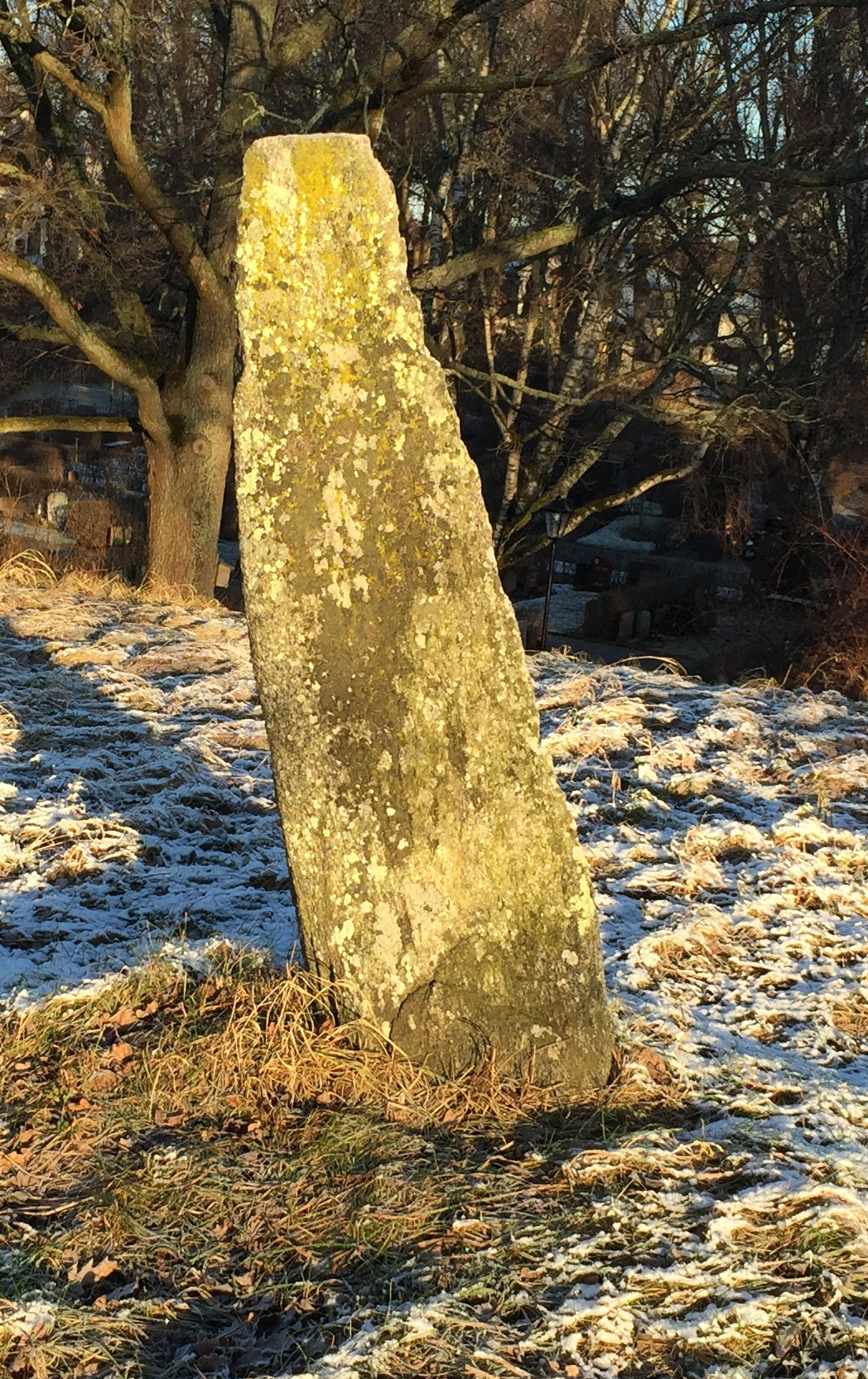 Var renas Lidingöstads vatten?
När byggdes det nya stadshuset?
På 1960-, 1970-eller 1980-talet?
Vilket år sprang man det första Lidingöloppet?Var startar stora Lidingöloppet och hur långt är det?
Vilket instrument spelar Näcken i dammen på Baggebytorg?
Ekholmsnäs, Hersby, Långängen ochSticklinge, vem har ägt alla dessa gårdaroch vad kallades han?
Vad kallas en hög stenar som utmärkeren vikingagrav?
Vad heter skulpturgruppen och var finns den?
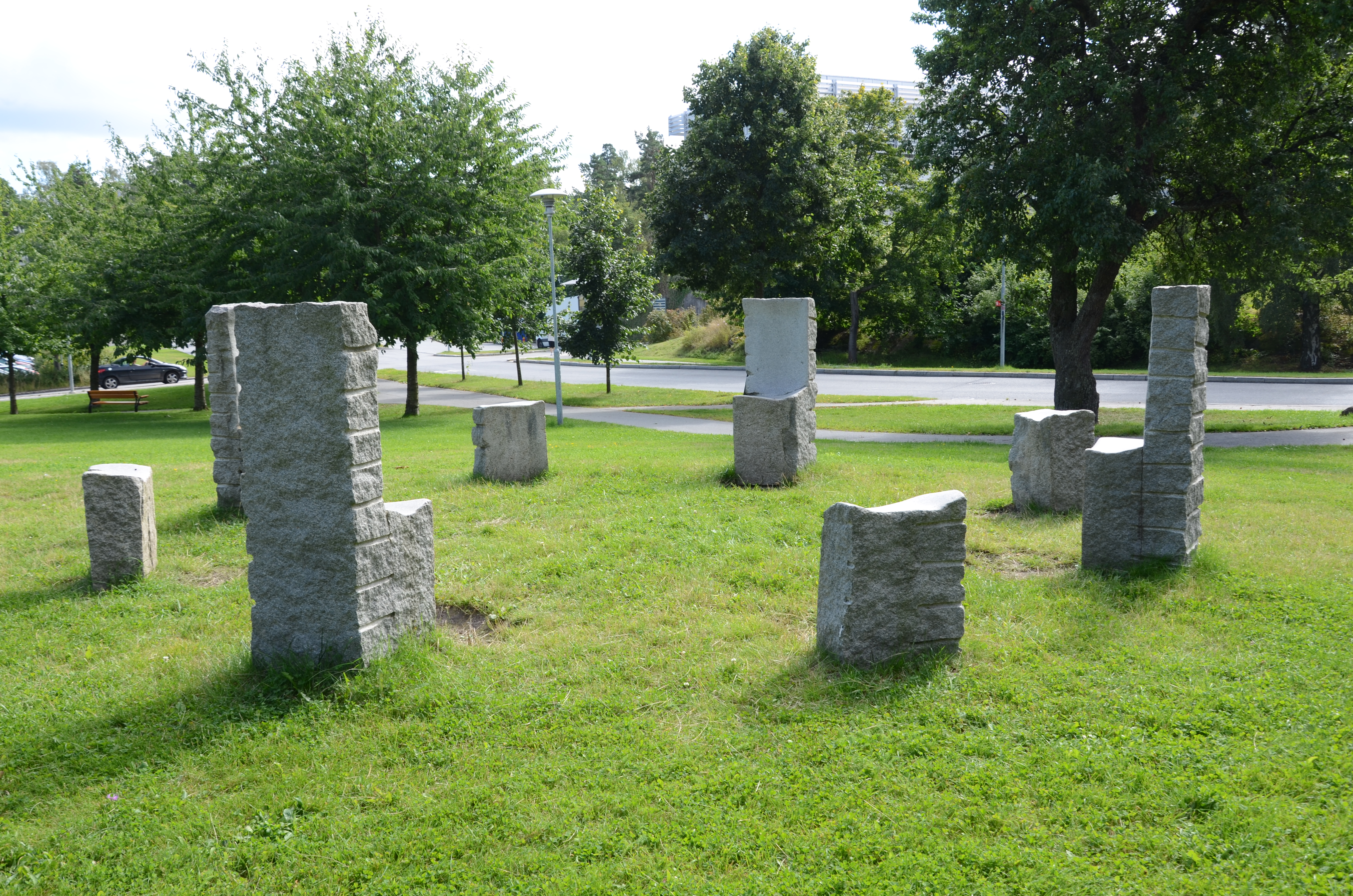 Hur lyder Carl Milles devis ochvar på Millesgården finns den?
I vilket område ligger Lidingö Hantverksby?
Vad gör man i Villa Japanoch vilket annat namn har den?
Vilket år invigdes Lidingö Centrum?
Vad kallas byggnaden?
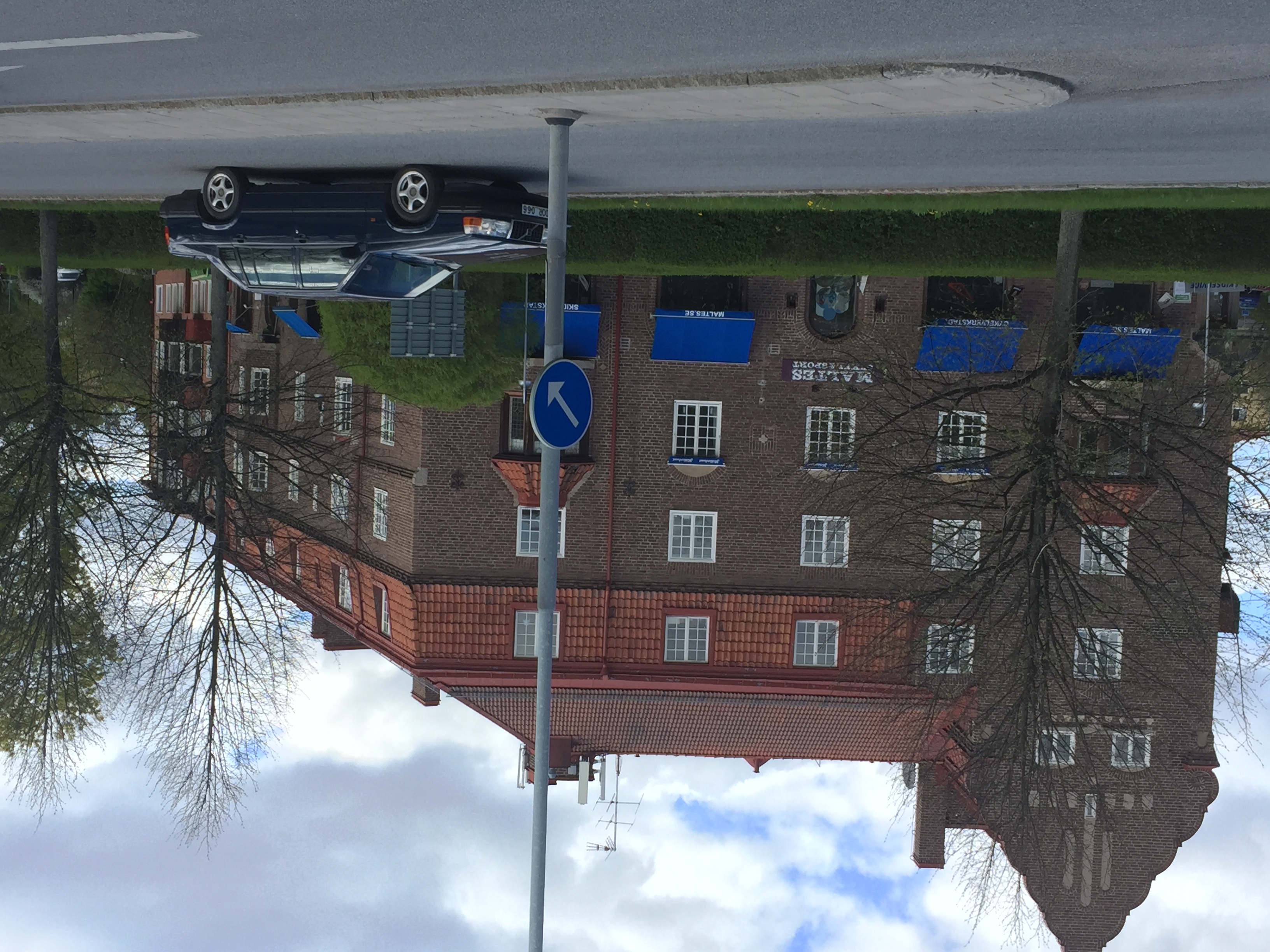 Vad heter den lilla röda stugan nedanför Lidingö kyrka?
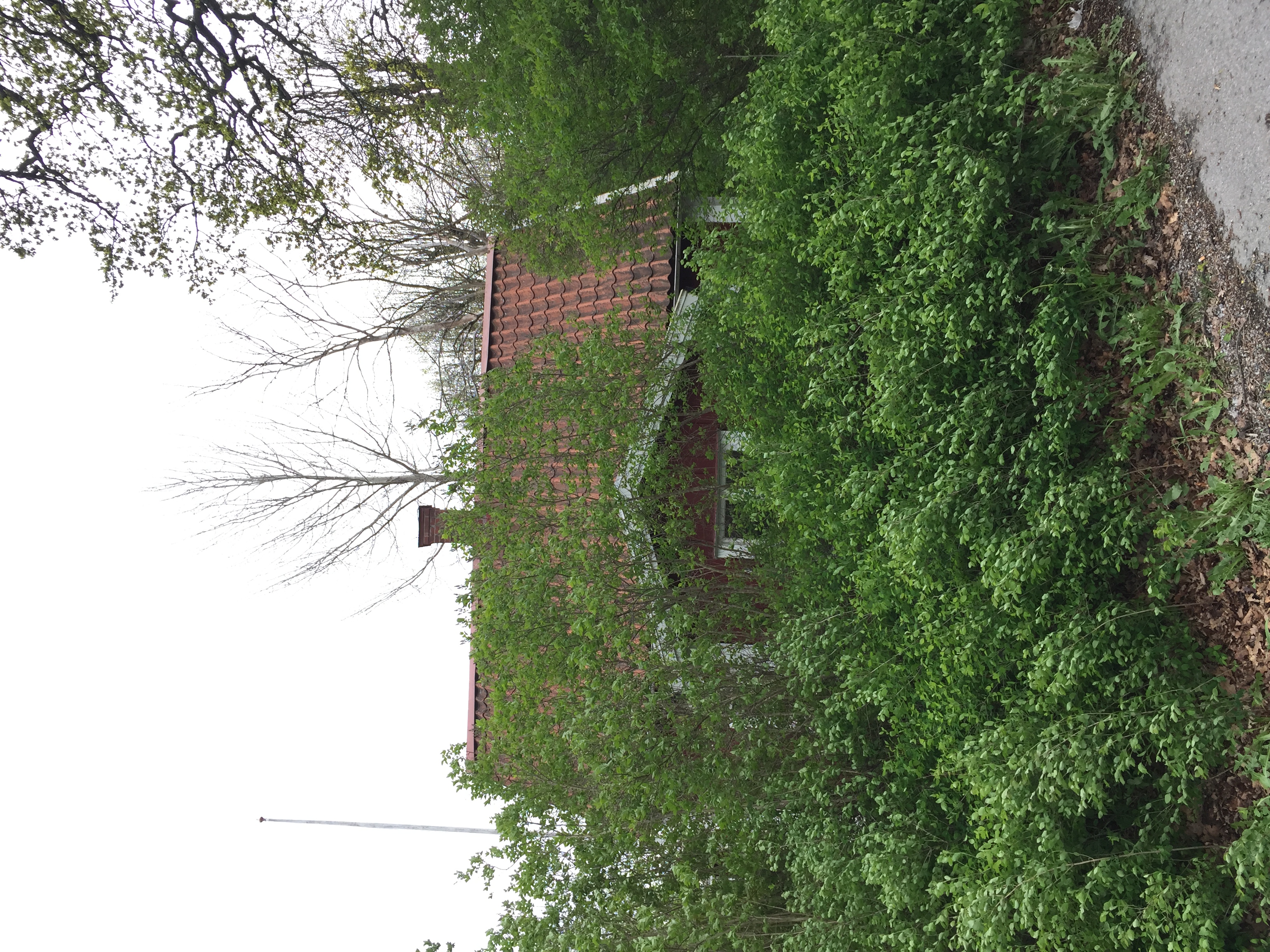